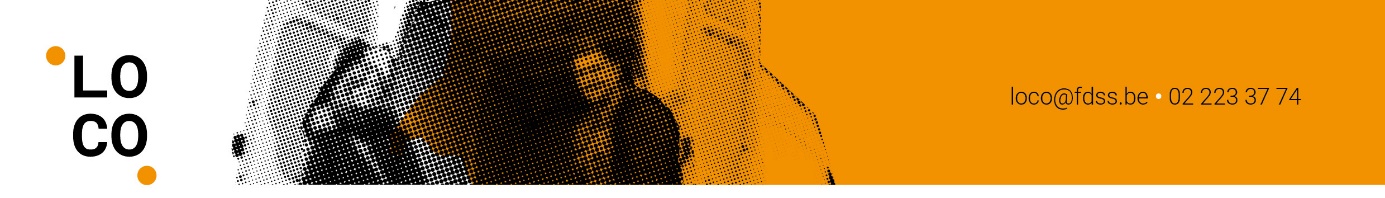 Invriesprocedure
Bevriezing 
De producten worden individueel of samen (= batch invriezen) ingevroren in een gesloten zak, een gesloten krat of in hele gefilmde pallets.
Deze producten worden uiterlijk op hun THT-datum ingevroren. 
In het geval van verzegelde partijen wordt de verzegelde partij uiterlijk op de dag die overeenkomt met de laatste THT-datum van de aanwezigen in de verzegelde partij in de vriezer geplaatst. 
Diepvriesvoedsel dat gedoneerd wordt, wordt niet eerder dan 48 uur na invriezen en niet later dan :
4 maanden na invriezen voor vlees van hoefdieren en gevogelte, 
2 maanden na invriezen voor vis, kant-en-klare levensmiddelen en andere levensmiddelen.
2.  Etikettering 
Wanneer levensmiddelen worden ingevroren voordat ze worden weggegeven, moet naast de verplichte informatie die specifiek is voor voorverpakte levensmiddelen, ten minste de volgende informatie worden weergegeven: 

de invriesdatum: “product ingevroren op (datum)”
de woorden “onmiddellijk na ontdooien consumeren”
(optioneel) een nieuwe THT (“Ten minste Houdbaar Tot”)

etikettering kan eenmalig worden toegepast op diepvriesproducten in batches (gesloten zakken, gesloten kratten, enz.). Hierdoor hoeft niet elk item afzonderlijk te worden geëtiketteerd. 

3. Ophalen of bezorgen 
Diepgevroren producten worden aan liefdadigheidsinstellingen gegeven, zodat de koudeketen niet of zo min mogelijk wordt verbroken.
Elke verzegelde kavel is ondeelbaar.
Logistique Collaborative ASBLhttps://www.loco.brussels/ 
info@loco.brussels
+32488912910